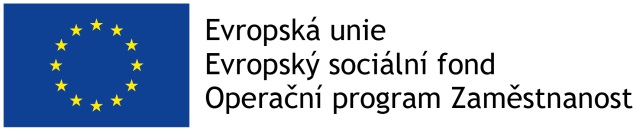 Obnova a rozvoj duchovního a společenského života na venkově. CZ.03.4.74/0.0/0.0/17_080/0010117
Program rozvoje obce Bernartice na období 2021–2027: Diskuzní setkání občanů a výsledky dotazníku pro obyvatele.
Období dotazování:01-02/2020
Obsah Programu rozvoje obce:
Analytická část
Témata:
Území
Obyvatelstvo- demografická a sociální situace
Hospodářství- ekonomická situace, trh práce
Infrastruktura- technická a dopravní infrastruktura, dopravní obslužnost
Vybavenost území- zdravotnictví, sociální péče, kultura a péče o památky, sport
Životní prostředí – stav ŽP, ochrana ŽP
Obsah Programu rozvoje obce:
Návrhová část
Témata:
Infrastruktura
Školství, mimoškolní výchova
Kultura a cestovní ruch
Sport
Životní prostředí, ekologie
Komunitní život v obci
Sociální politika a zdravotnictví
Doprava
Bezpečnost
Výsledky dotazníkového šetření.
Účast:
Počet vyplněných dotazníků:
  216 kusů (169 elektronicky, 47 papírově)
Počet občanů Bernartic nad 15 let: 
   698 obyvatel
30,94 % obyvatel (nad 15 let) vyplnilo dotazník
1. Jak se Vám v Bernarticích žije?
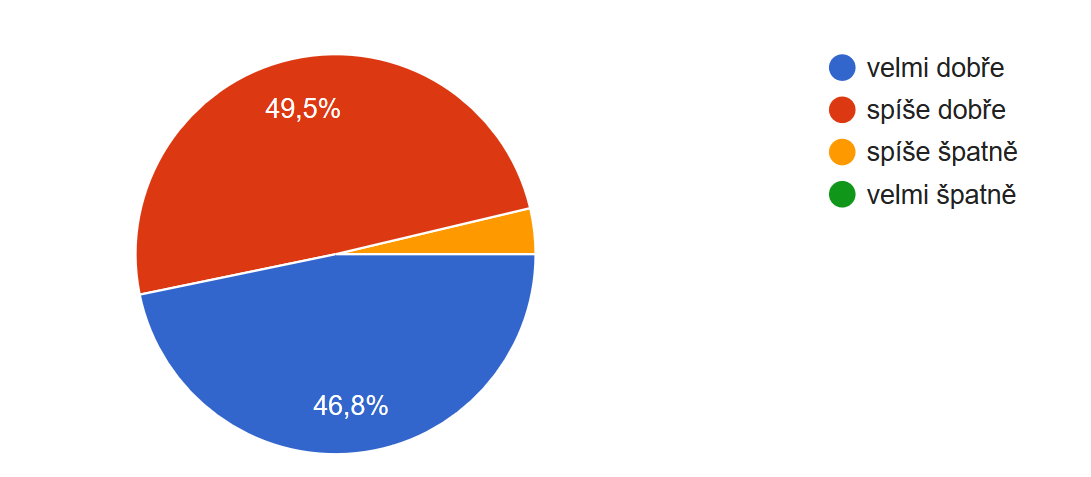 3,7%
2. Co se Vám na naší obci nejvíce NELÍBÍ?
3. Pokud se Vám nelíbí něco dalšího, uveďte:
Další (jednohlasé): Špatný signál pro operátory sítě Vodafone, nízké platy, dražší potraviny než ve středočeském kraji, neochota vedení obce při řešení prostoru pro Motokrosovou trať, popíjení alkoholu v přístřešku u hospody mimo pracovní dobu restaurace, dostupnost kvalitní lékařské péče, malá výstavba domů pro důchodce, špatné stavy veřejných domů, Zbory kolem p. Harazimových, Zastupitelé se starají spíše o své zájmy než o zájmy občanů, Zvýšený počet přistěhování, Poškozování veřejného prostranství (hřiště), chlorovat vodu pouze v rámci udržitelnosti systému, zapojení se více důchodců na posezení na domečku, Vztahy ke svému okolí, rozbitý nefunkční vodojem, protipovodňová nádrž v Bukové
4. Co se Vám naopak v naší obci nejvíce LÍBÍ?
Další (jednohlasé): Bývalý starosta (Likérka); Dobrá dostupnost obchodů; Fara; Hezky opravený dům i s prostranstvím u nádraží - chlouba Bernatic; Renovace objektu po povodních; Večerka; Vodní plochy-rybník, potok
5. Jaké služby Vám v obci schází?
6. Jak hodnotíte dostupnost obce veřejnou dopravou?
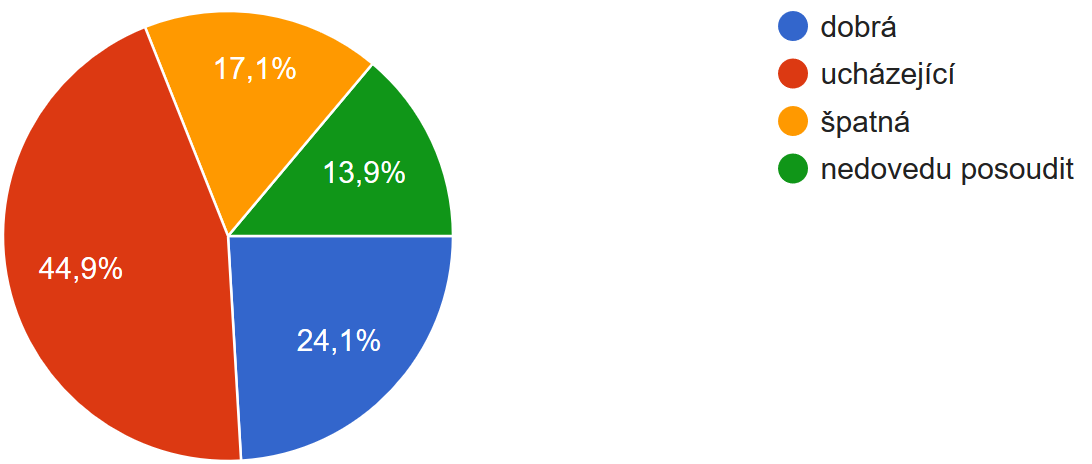 7. Pokud máte k veřejné dopravě výhrady, napište jaké:
8. Má obec investovat do…
9. Chybí v Bernarticích nájemní byty?
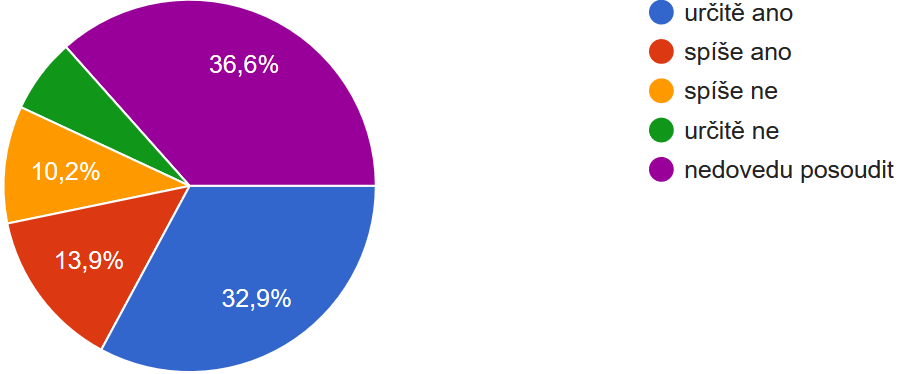 36,5%
6,5%
10. Jste spokojeni s...
11. Měla by se obec zaměřit na pozemky pro výstavbu rodinných domů?
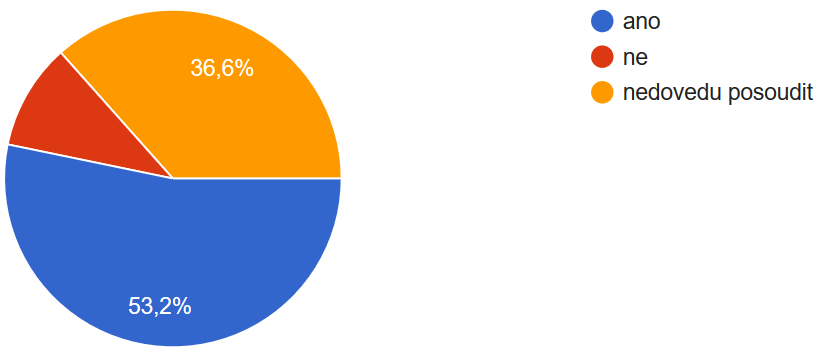 7,8%
10,2%
7,8%
12. Měla by se obec zaměřit na rozšíření internetu optickým kabelem?
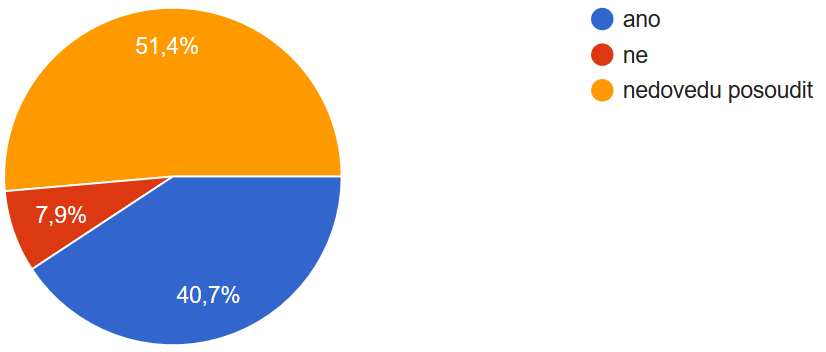 13. Péče o veřejnou zeleň je?
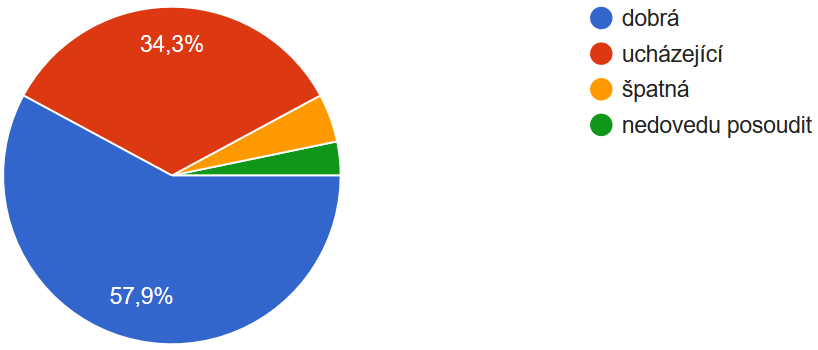 4,6%
3,2%
14. Jak jste spokojeni s… (Každý bod oznámkujte jako ve škole známkami 1–5 dle toho, jak jste s ním spokojeni):
14. Jak jste spokojeni s… (Každý bod oznámkujte jako ve škole známkami 1–5 dle toho, jak jste s ním spokojeni):
14. Jak jste spokojeni s… (Každý bod oznámkujte jako ve škole známkami 1–5 dle toho, jak jste s ním spokojeni):
15. Pokud Vám nevyhovuje kvalita místních komunikací, napište kde (které ulice):
15. Pokud Vám nevyhovuje kvalita místních komunikací, napište kde (které ulice):
16. Pokud máte výhrady k dopravní situaci v obci, napište je (co a kde upravit, kde omezit rychlost, jaké zlepšení):
17. Pokud vám nevyhovuje kvalita zimní údržby komunikací, napište proč a kde (které ulice):
18. Schvalujete případný zákaz volného pálení listí a drobných větví?
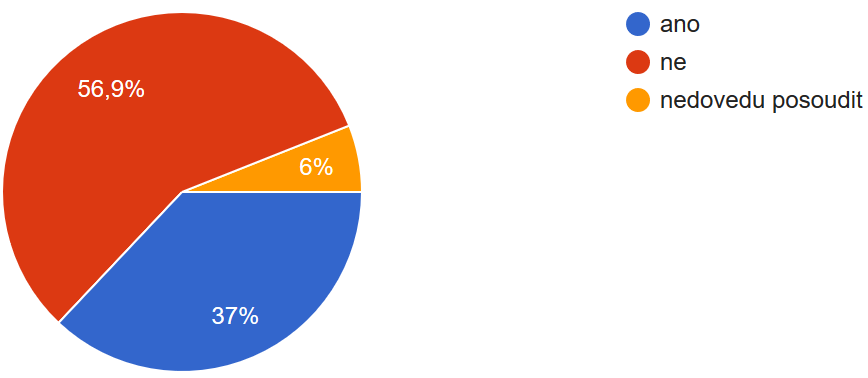 57%
19. Schvalujete případný zákaz hlučných prací – např. řezání, sekání o nedělích a svátcích?
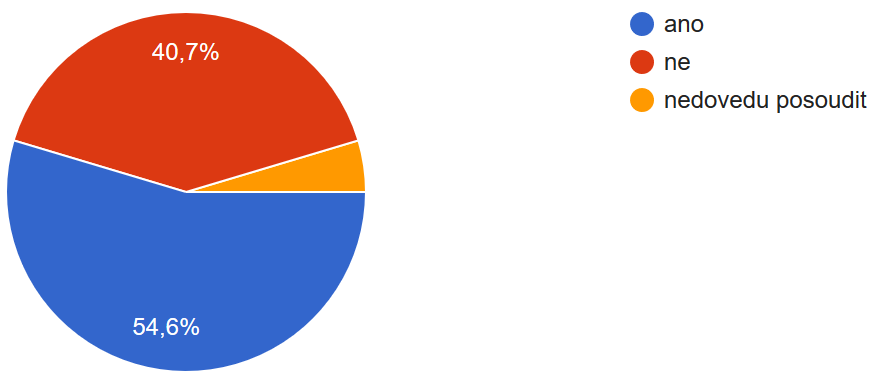 40,8%
4,6%
20. Chybí v obci dopravní zrcadla? Pokud ano, napište kde:
Další: Pomník obětem války; U Agroholdingu; Křižovatka u Rattayů; Zatáčka u mohaplů; 4 roky rozbité u klinců; Malé zrcadlo u obce; Výjezd u hřiště (tůje u klíčů); Zrcadlo u OÚ; Výjezd ze hřiště, zatáčka u Klandajku; Od Rybára směr Domeček; Tam kde jsou křižovatky, hlavní silnice; V zatáčce u Mohadlů; Na kruhovém objezdu; U železničního přejezdu je rozbité; Na křižovatce u kulturního domu má zrcadlo špatný stav, poskytuje špatný výhled, často otočené větrem; Na křižovatce Hukovice – Hudnava; Výjezd z panelky na hl. silnic -u Matoušků, Výjezd ze zámečku, Křižovatka v Heřmanicích
21. Umístili byste někde po obci retardéry? Pokud ano, napište kde:
22. Uvítali byste v obci koupaliště s přírodním čištěním vody (biotop)?
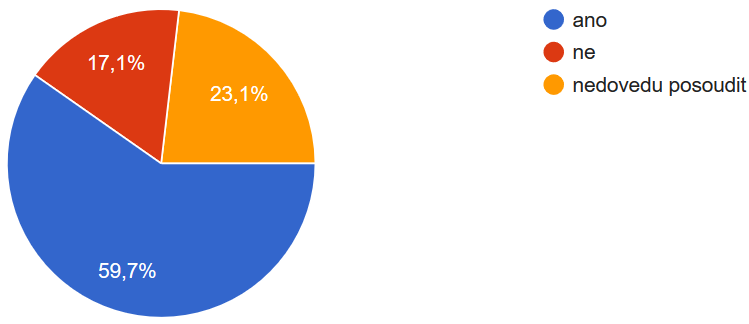 17,2%
23. Partnerství s městysem Diedorf (Německo) vidíte jako:
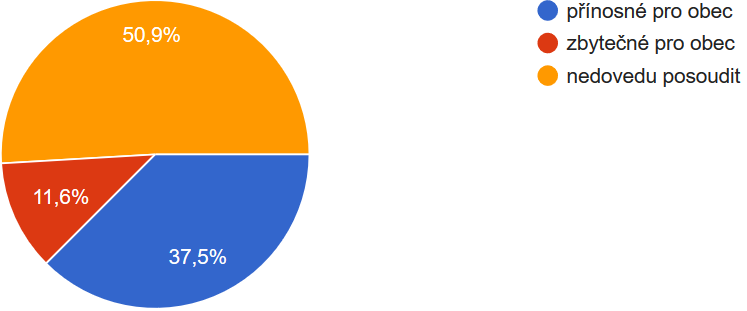 24. Uvítali byste rozšíření sportovního vyžití pro dospívající a dospělé (např. posilovací stroje v intravilánu obce)?
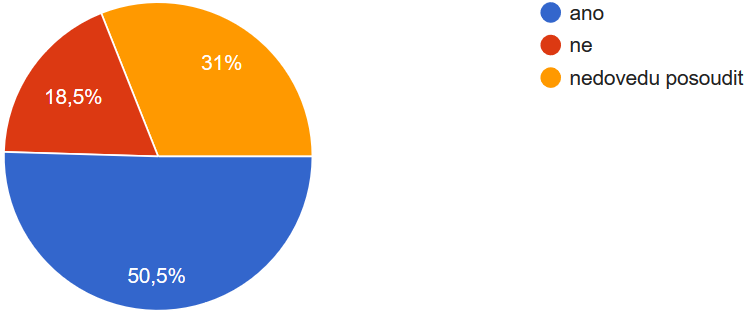 25. Pokud byste uvítali sportovní vyžití pro dospívající a dospělé, napište co:
26. Uvítali byste další dětské hřiště – mimo mateřskou školku?
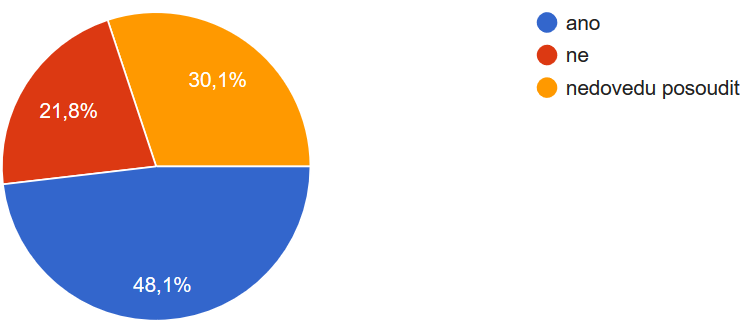 27. Pokud ano, kde?
27. Pokud ano, kde?
28. Navštěvuji Tančírnu v Račím údolí a její kulturní program:
3,6%
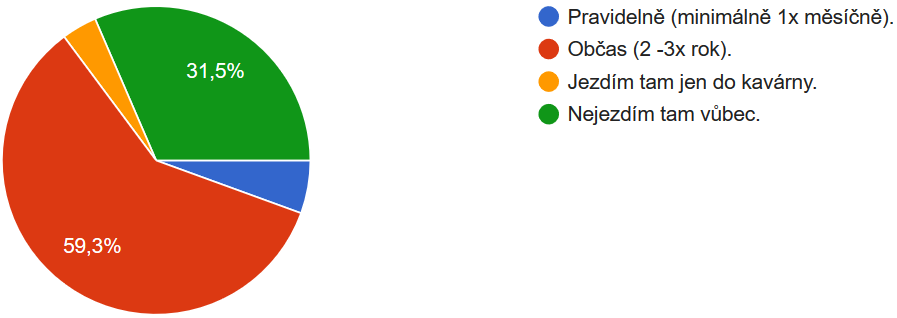 5,6%
29. Pokud máte výhrady k třídění odpadu, napište:
30. Má obec zavést evidenci sběru komunálního odpadu a motivovat obyvatele Bernartic k většímu třídění snížením poplatku za popelnice?
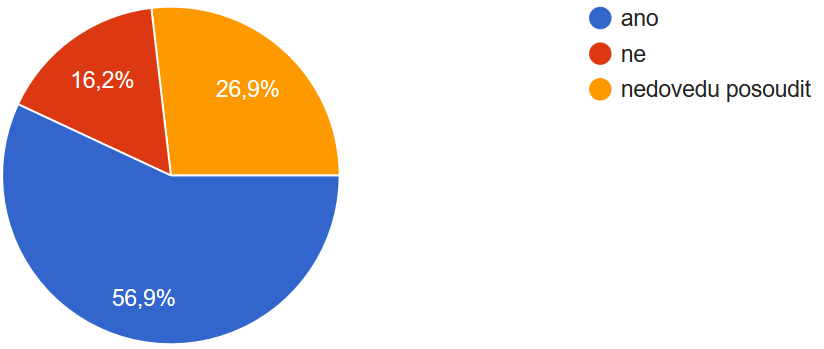 31. Otázky k bioodpadu:
32. Základní směr rozvoje obce:
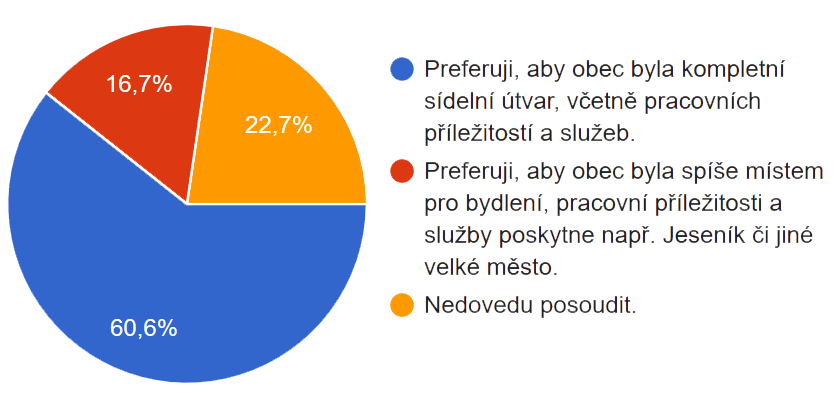 33. Měla by se obec zaměřit na vytváření podmínek pro podnikání a rozšíření pracovních příležitostí?
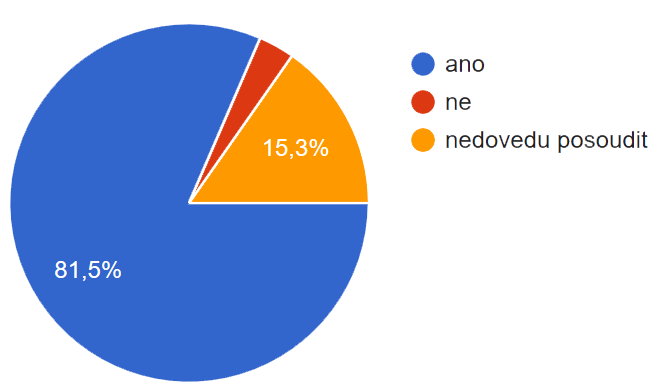 3,2%
34. Má obec jako zřizovatel základní školy usilovat o vytváření podmínek pro zapojení odborníků jako asistent pedagoga, speciální pedagog, dětský klinický psycholog, a to pro potřeby žáků, rodičů a pedagogického sboru?
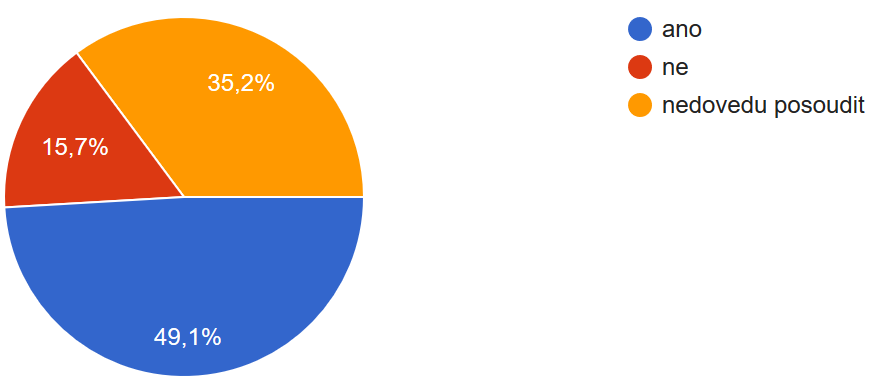 35. Máte v Bernarticích trvalé bydliště?
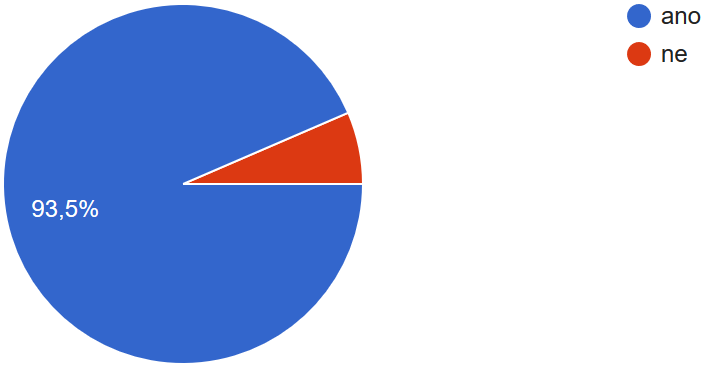 6,5%
36. Ve které části obce žijete?
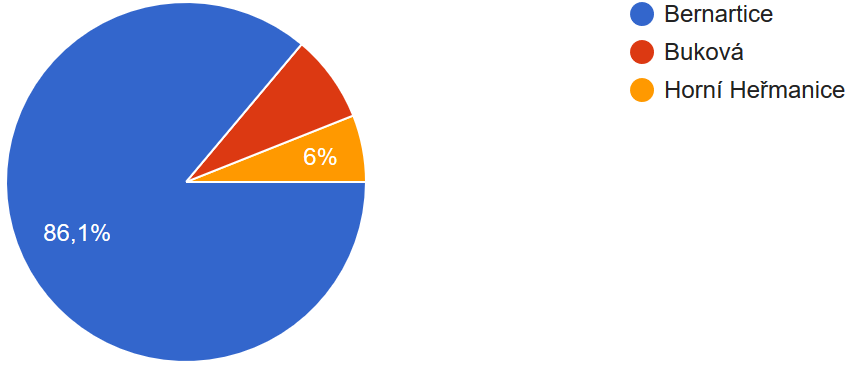 7,9%
37. Jste:
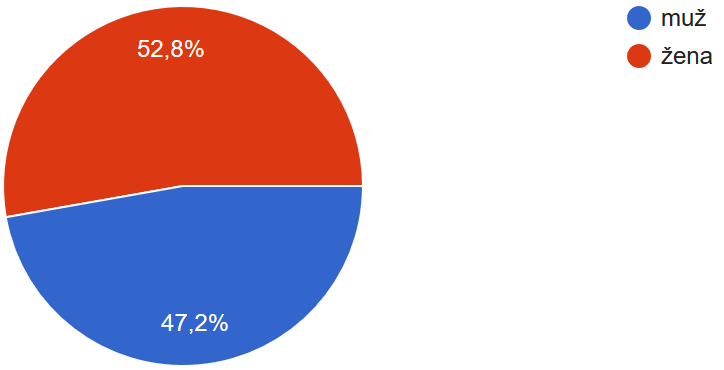 38. Váš věk:
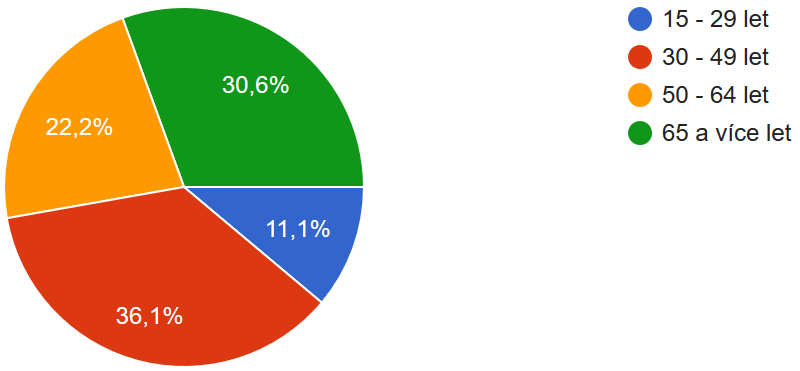 39. V obci:
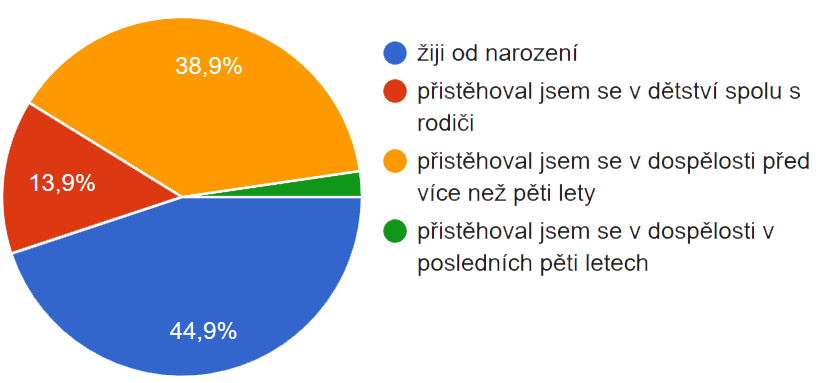 2,3%
40. Typ Vaší domácnosti:
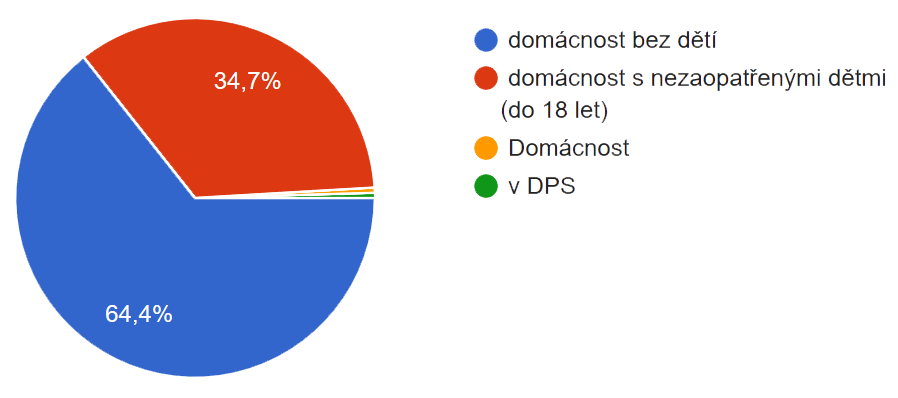 34,6%
0,5%
0,5%
41. Vaše další náměty, připomínky, komentáře:
41. Vaše další náměty, připomínky, komentáře:
41. Vaše další náměty, připomínky, komentáře:
41. Vaše další náměty, připomínky, komentáře:
Obnova a rozvoj duchovního a společenského života na venkově. CZ.03.4.74/0.0/0.0/17_080/0010117
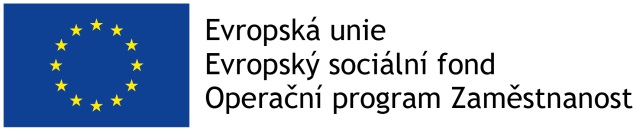 Děkujeme za pozornost.
Ing. Josef Smetana
Ing. Petra Křivánková